11-10-2021
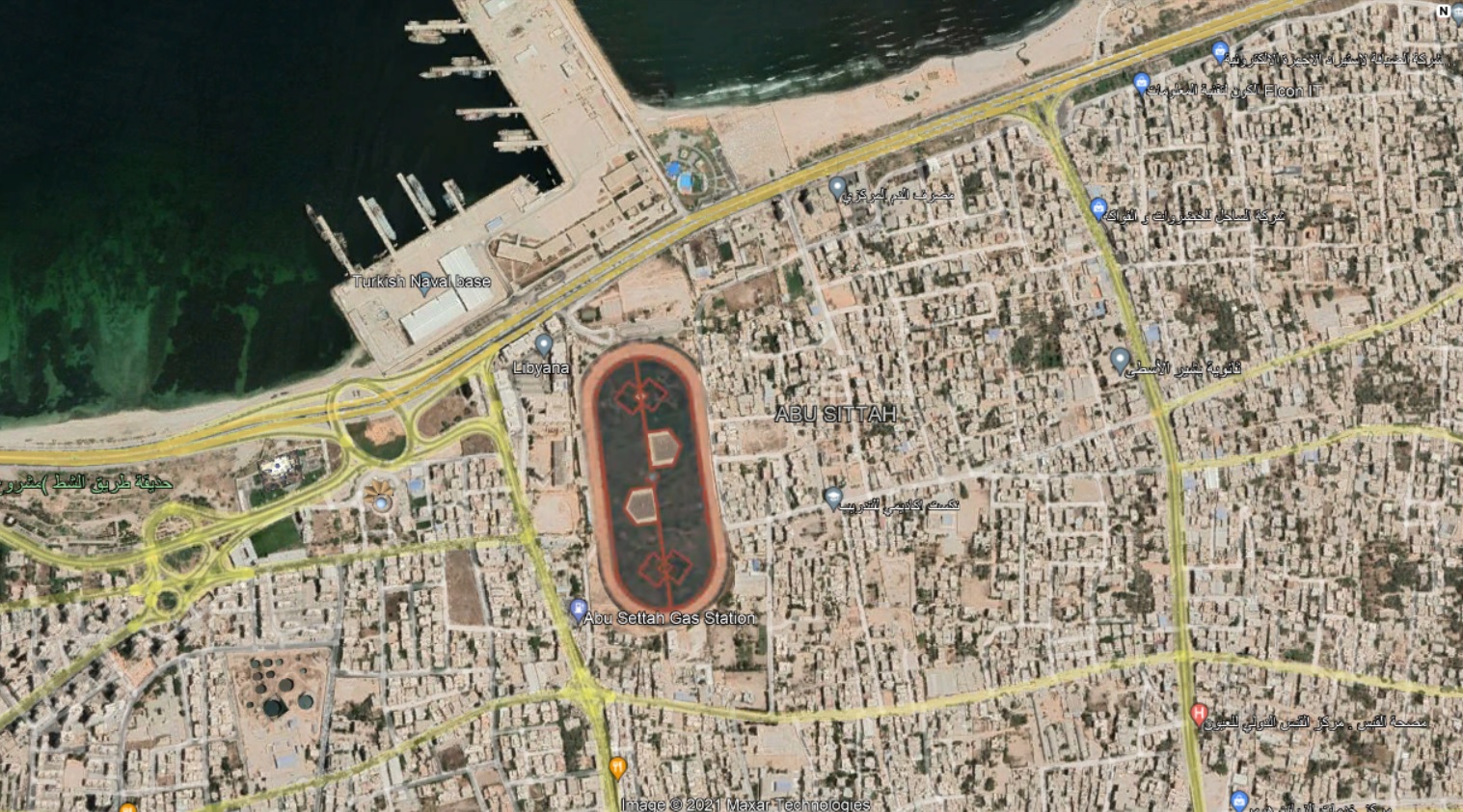 N
07.30 – 11.00 ATTIVITA ADD S.F. LIBICHE
MEZZO TUCSON 5-2227110
C.C. D’ANTONIO MASSIMO
SCP 1°cl sc VOZZA COSIMO
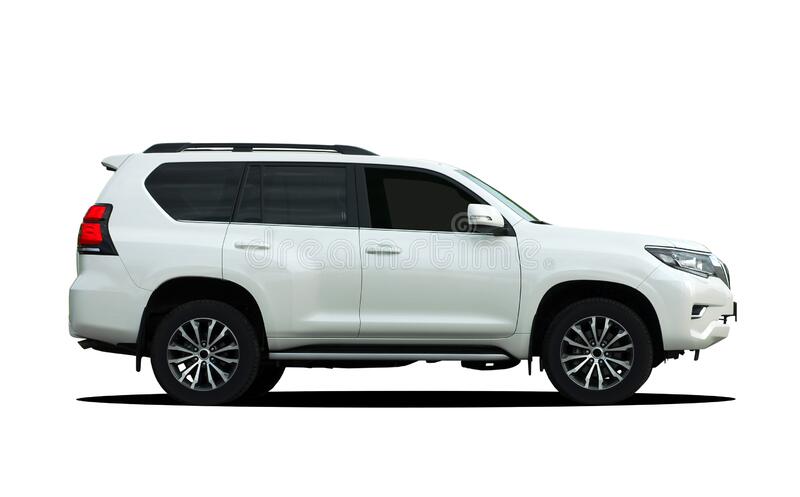 11/10/2021
ORE 10.00 NCONTRO COM. MIASIT CON  GEN.AIR DEFENCE
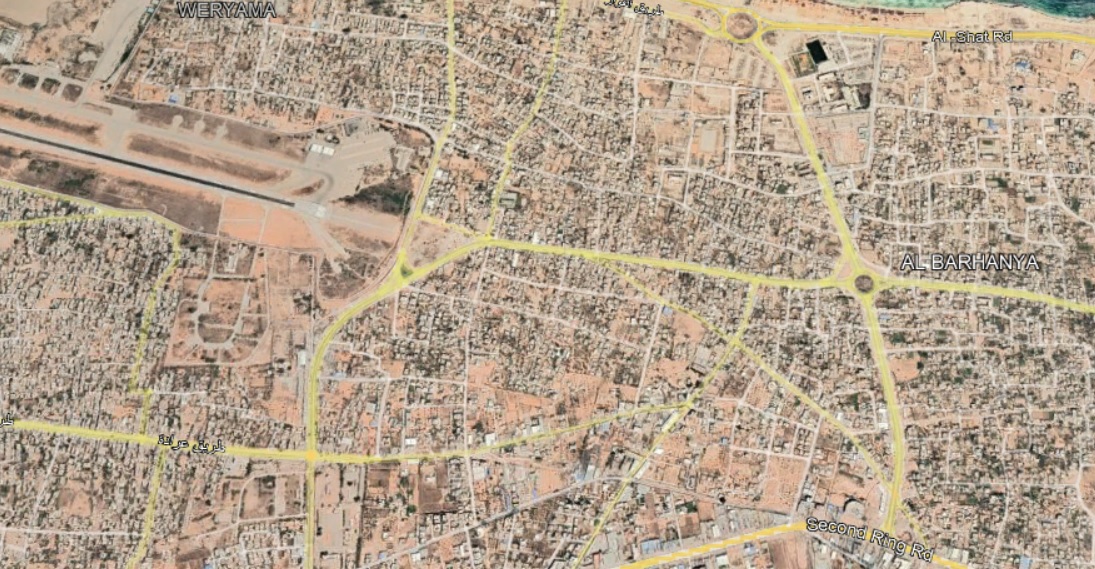 N
MEZZO 25-188316
Ten.Col. ZAZZARI RICCARDO
SC 1^ SC BERGANTINO ENRICO
CMCS MARTORELLI LUCA
INTERP. BATRUMA AIMEN



MEZZO 5-2255823 
-    AMM. TORRESI PLACIDO
-    T.V. LUNETTO DAVIDE
-    2°C CAVASINO VITO
-    1° CM MAZZARA GIOACCHINO
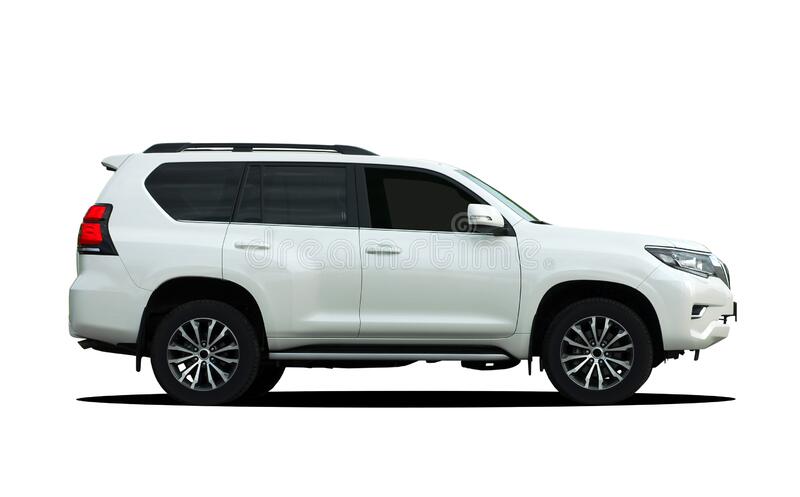 AIR DEFENCE
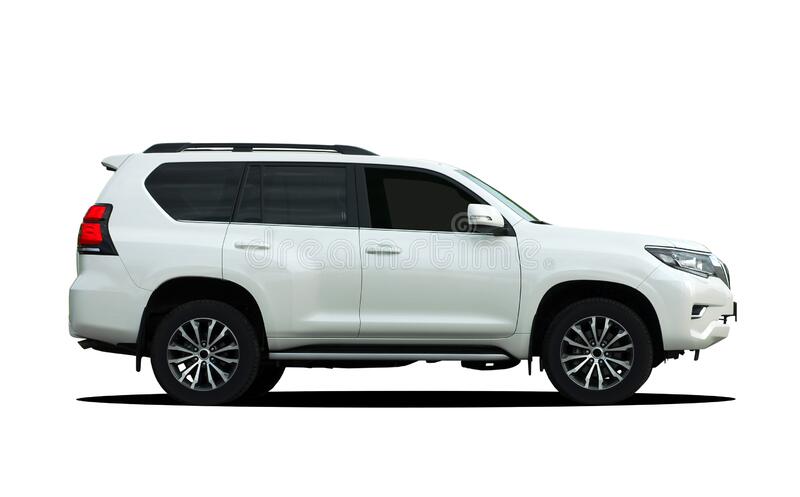 33S US 31530 38862
PARTENZA 09.30 LT
DIST: 17 KM 
TEMPO PERC. 30’